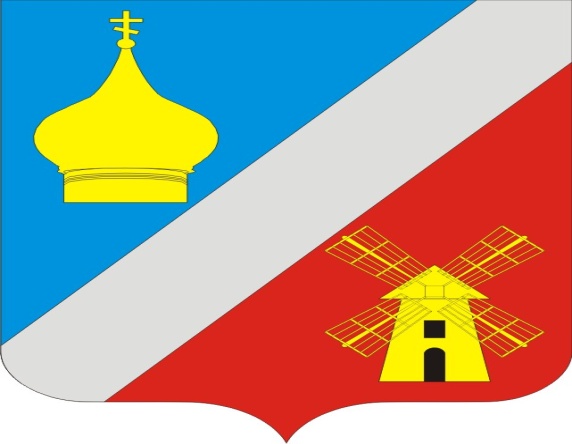 ПРОЕКТ БЮДЖЕТА ФЕДОРОВСКОГО СЕЛЬСКОГО ПОСЕЛЕНИЯ НЕКЛИНОВСКОГО РАЙОНА НА 2025-2027 ГОДЫ
Особенности составления проекта решения о бюджете поселения на 2025 год и на плановый период 2026 и 2027 годов
Основные подходы формирования и исполнения бюджета поселения  в предстоящем трехлетнем цикле сохранят механизмы эффективного расходования бюджетных средств, оптимизации и переформатирования расходов местного бюджета.
Параметры бюджета поселения на 2025 год и на плановый период 2026 и 2027 годов сформированы на основе второго (базового) варианта прогноза социально-экономического развития Федоровского сельского поселения на 2025 – 2027 годы с учетом предусмотренных основных показателей развития экономики.
Продолжится соблюдение требований бюджетного законодательства, предельного уровня муниципального долга и бюджетного дефицита, недопущение образования кредиторской задолженности.
Уточнение параметров ко 2 чтению будет осуществляться с учетом рассмотрения проекта областного бюджета и проекта бюджета Неклиновского района на 2025-2027 годы.
Основа формирования проекта бюджета Федоровского сельского поселения на 2024 год и на плановый период 2025 и 2026 годов
Основные направления бюджетной и налоговой политики Федоровского сельского поселения на 2024-2026 годы (Постановление Администрации от 20.10.2023 № 83)
Проект областного закона «Об областном бюджете на 2024 год и на плановый период 2025 и 2026 годов»
Прогноз социально-экономического развития Федоровского сельского поселения на 2024-2026 годы
Муниципальные программы Федоровского сельского поселения
Прогноз основных характеристик бюджета Федоровского сельского поселения на 2025 год и на плановый период 2026 и 2027 годов
Доходы бюджета Федоровского сельского поселения в 2025-2027 годах (тыс.руб.)
ДИНАМИКА ПОСТУПЛЕНИЙ СОБСТВЕННЫХ ДОХОДОВ БЮДЖЕТА ФЕДОРОВСКОГО СЕЛЬСКОГО ПОСЕЛЕНИЯ(тыс.рублей)
Структура налоговых и неналоговых доходов бюджета Федоровского сельского поселения Неклиновского района на 2025  год
Безвозмездные поступления из областного бюджета (тыс.рублей)
Расходы бюджета Федоровского сельского поселения на 2025 год – 16247,0 тыс.рублей
Доля муниципальных программ в общем объеме расходов, запланированных на реализацию муниципальных программ Федоровского сельского поселения в 2025 году